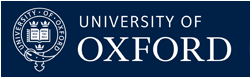 Sources of Support
Your line manager
Unions
HR
Occupational health enquiries@uohs.ox.ac.uk (via self or management referral)
Staff Disability Advisor staffdisability@admin.ox.ac.uk
Disabled staff network  Disabled Staff Network | Equality and Diversity Unit (ox.ac.uk)
Neurodiversity at Oxford Home | Neurodiversity at Oxford
Access to Work scheme (AtW) Access to Work: get support if you have a disability or health condition: What Access to Work is - GOV.UK (www.gov.uk)
Access to Work mental health support Home - Access to Work (maximusuk.co.uk)
Supportive/charitable organisations eg MacMillan, MS Society, MIND, Parkinson's UK
NHS